27.11.1965, nuova cappella dell’Asilo
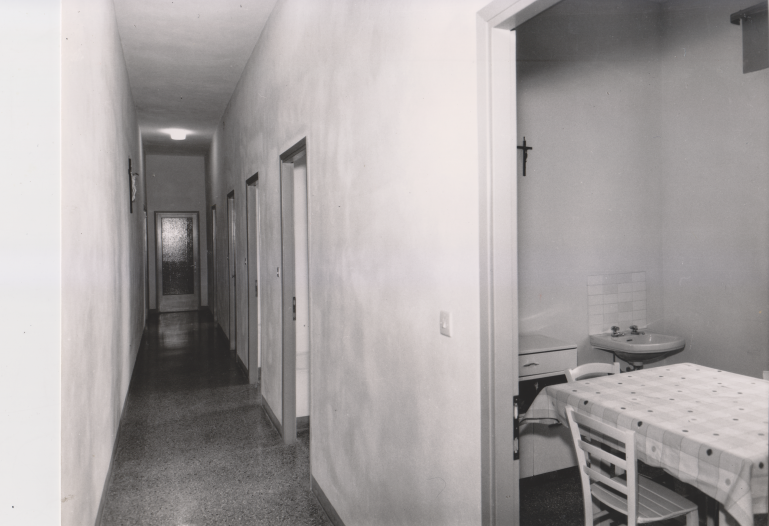 Silo, nuovo conventino delle Suore
Una delle nuove aule
La lunga terrazza